Dąbrowa dla Niepodległej
Szkoła Podstawowa nr 18
w Dąbrowie Górniczej
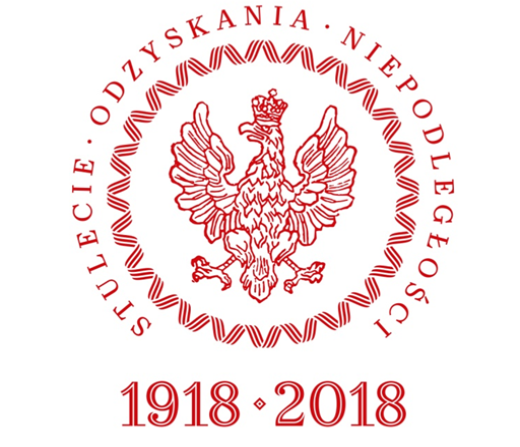 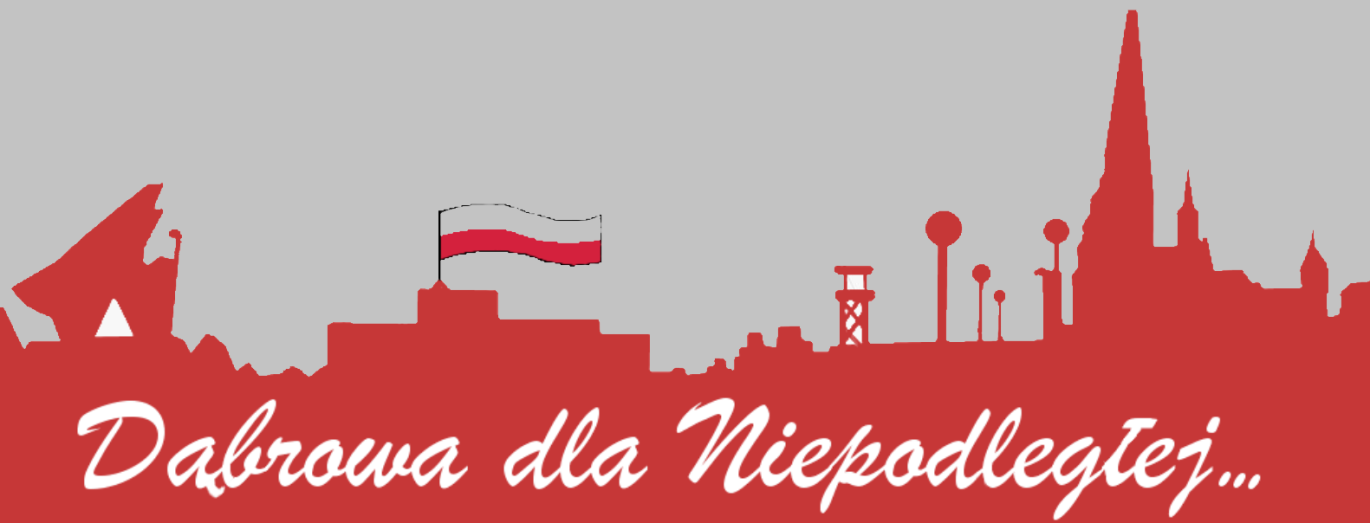 Dąbrowa dla Niepodległej
Uczniowie klas I-III SP 18
2 maja 2018Dzień Flagi
W tym dniu wszyscy uczniowie klas 1-3 nauczyli się na pamięć wiersza Czesława Janczarskiego pt. „Barwy ojczyste”, a także wykonali dekoracje klas w barwach biało-czerwonych. W zeszytach pojawiły się ilustracje … biało-czerwone!
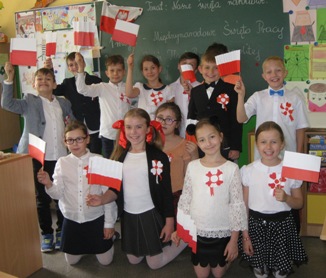 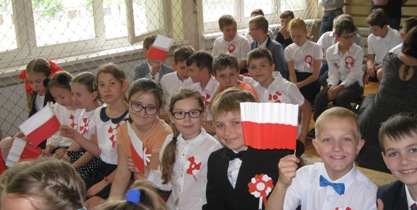 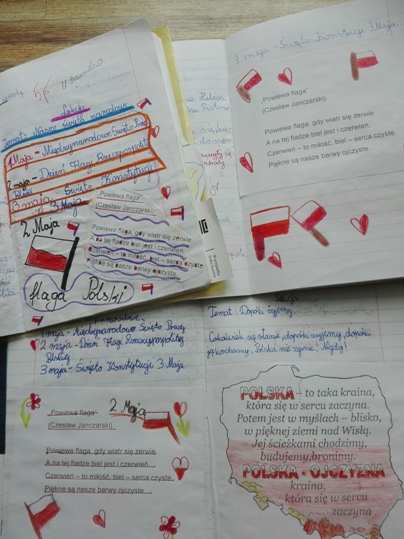 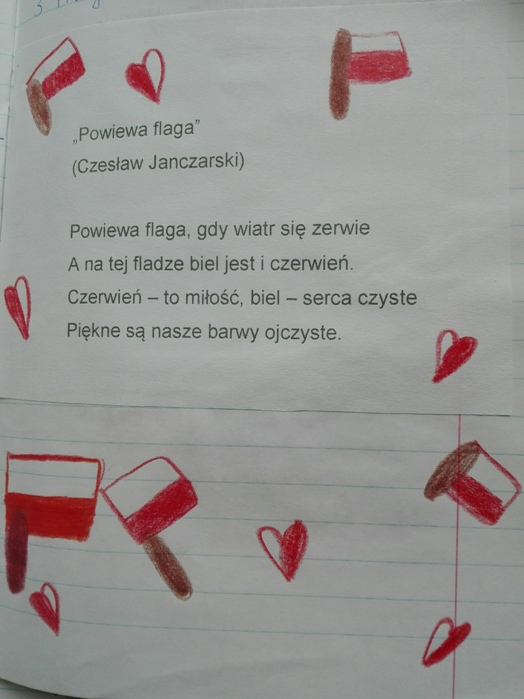 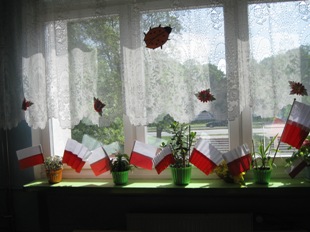 9 maja 2017Poranek literacko - muzyczny pod hasłem „Jeszcze Polska nie zginęła”
W tym wydarzeniu wzięli udział nie tylko uczniowie klas 1-3, ale także zaproszeni rodzice i dziadkowie. Uczniowie zaprezentowali piosenki o tematyce patriotycznej przeplatane wierszami, układem tanecznym, prezentacją multimedialną, a wszystko na tle utworów polskich kompozytorów. Wszystkim dostarczyło to wielu wzruszeń.
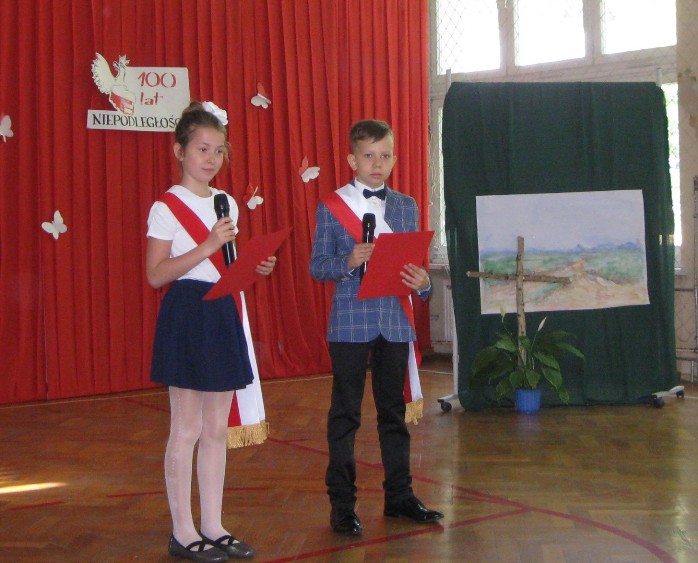 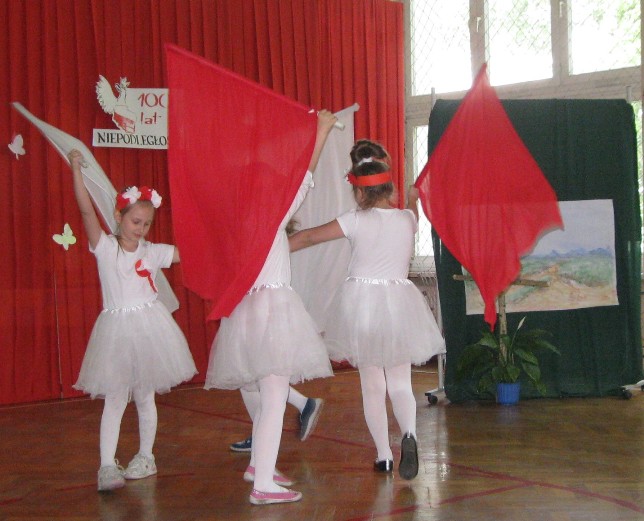 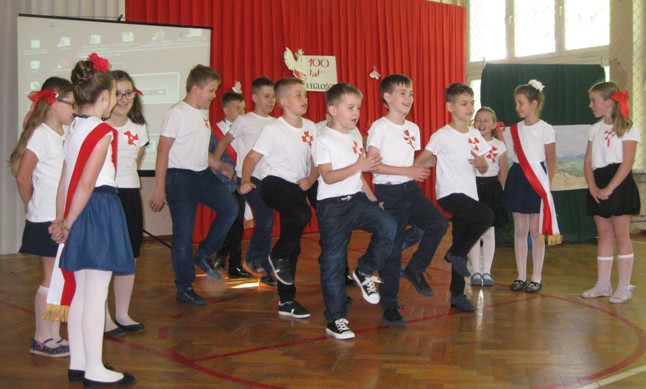 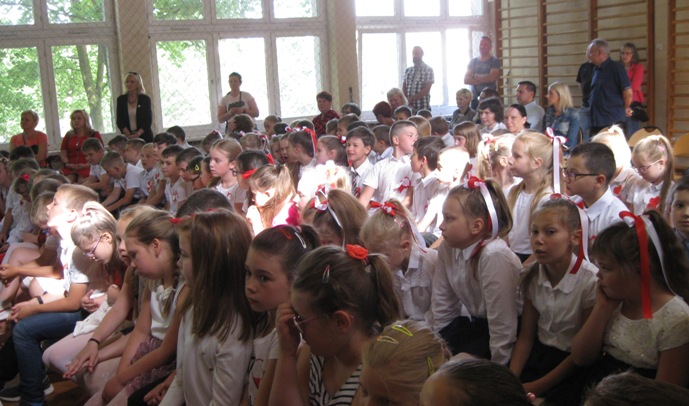 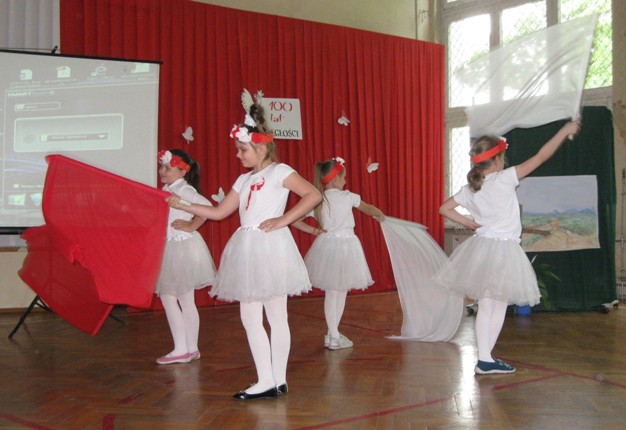 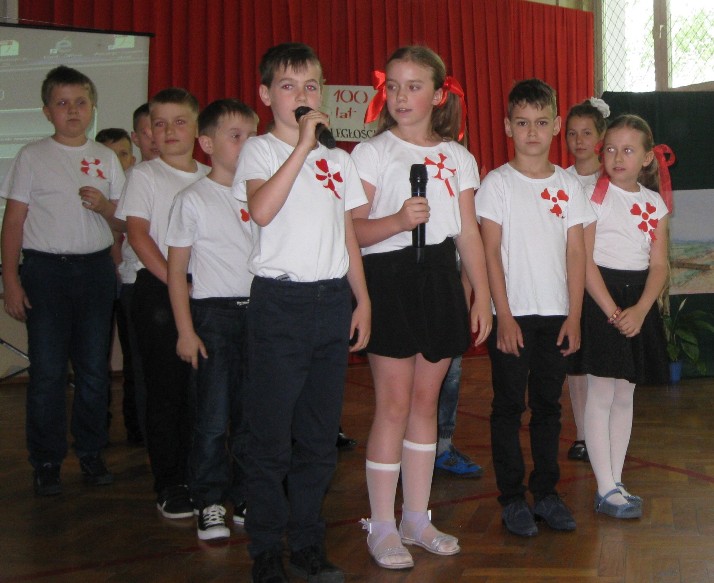 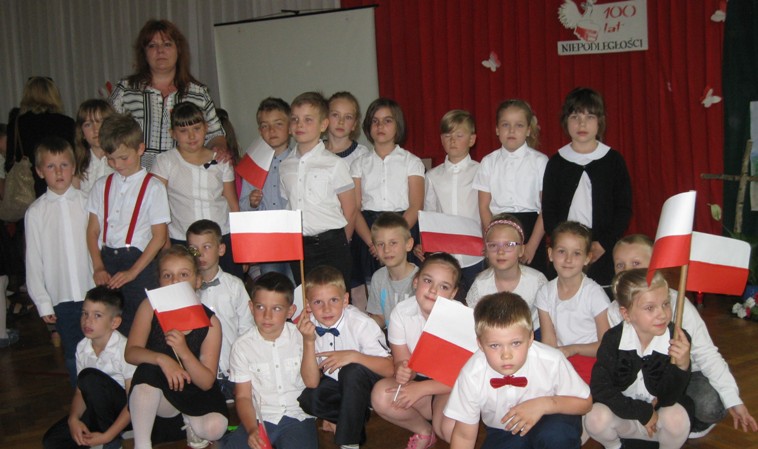 20 czerwca 2018Szlakiem miejsc pamięci…
Uczniowie klas trzecich poznawali miejsca pamięci narodowej na terenie naszego miasta, począwszy od Dębu Wolności przy Muzeum „Sztygarka”, poprzez pomnik upamiętniający miejsce kaźni 10 robotników Huty „Bankowa” i obelisk na skwerze przy ul. Piłsudskiego 5, wokół którego  w 70-tą rocznicę Zbrodni Katyńskiej zasadzono czternaście DĘBÓW PAMIĘCI. Swoją wędrówkę zakończyliśmy na Placu im. J. Bema w Gołonogu -  11-go listopada 2009 roku  odsłonięto tu  i poświęcono  pomnik –  figurę młodego legionisty, „Żołnierza Zwycięzcy”.
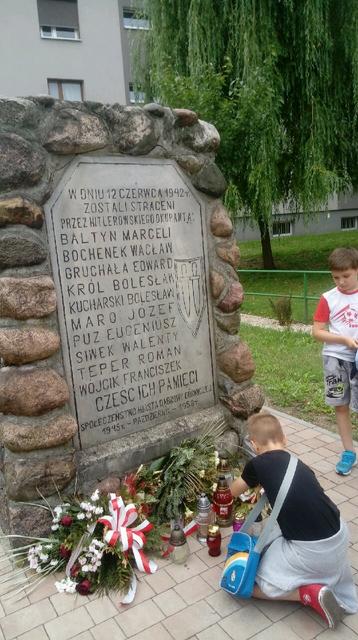 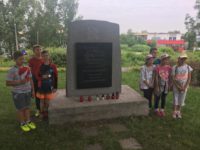 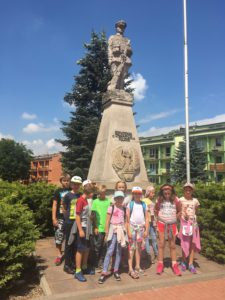 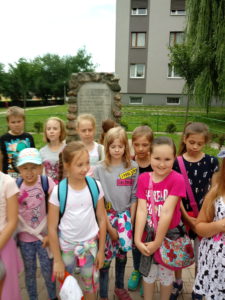 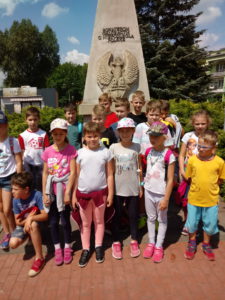 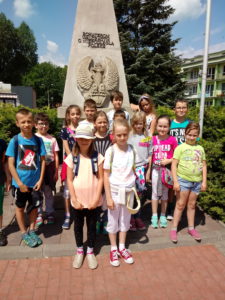 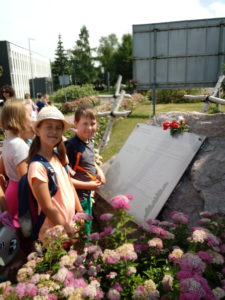 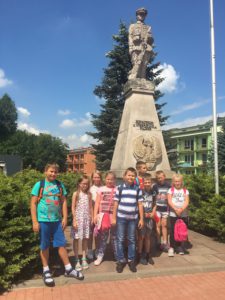 20 czerwca 2018r.Rodzinny Turniej Szachowy „Gramy dla Niepodległej”
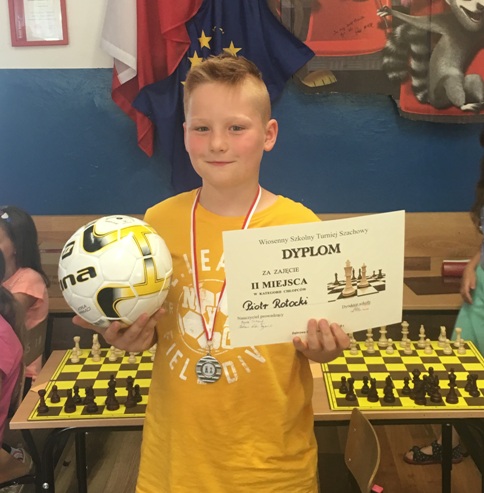 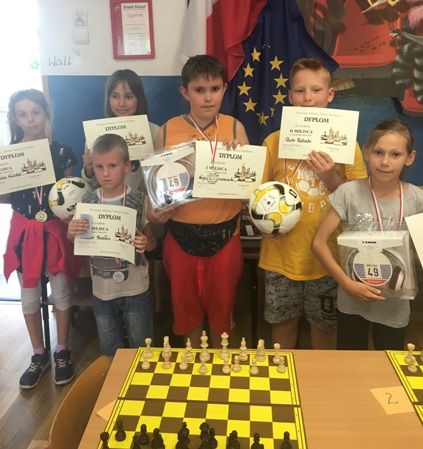 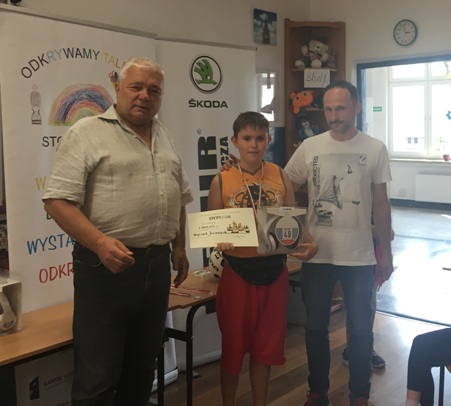 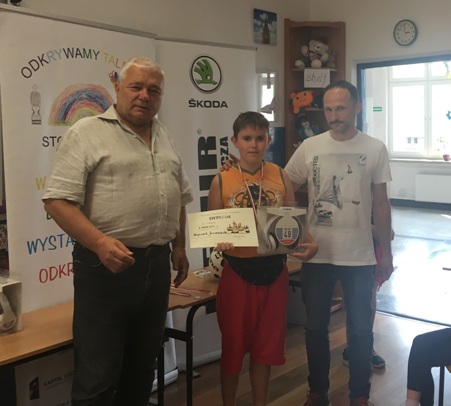 27 października 2018.Dzień dla Niepodległej
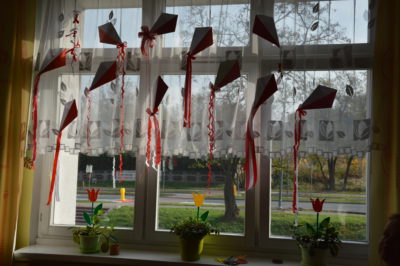 W tym dniu dzieci tworzyły plakaty, latawce i inne „upominki” dla Niepodległej. Oglądaliśmy  filmy o historii naszej Ojczyzny, a także uczyliśmy się hymnu.
To był wyjątkowo udany dzień!
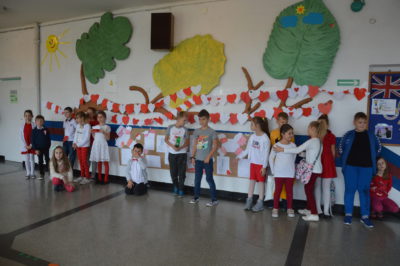 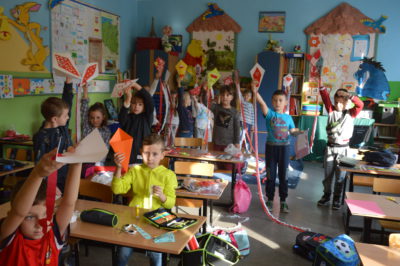 Kto ty jesteś? Polak mały!18-19.10.2018 – zajęcia uczniów klas pierwszych z Paniami z biblioteki pedagogicznej .Dzieci poznały legendę o Lechu, Czechu i Rusie, obejrzały film o symbolach narodowych oraz wykonały prace plastyczne – godło Polski.
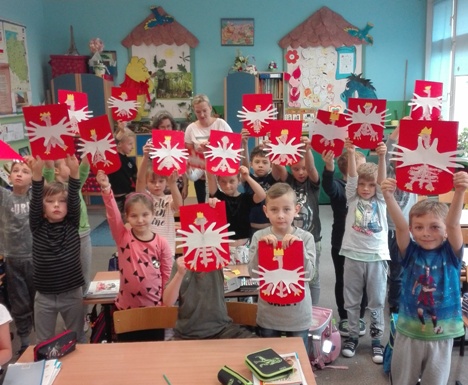 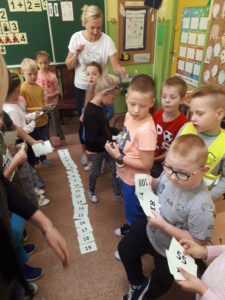 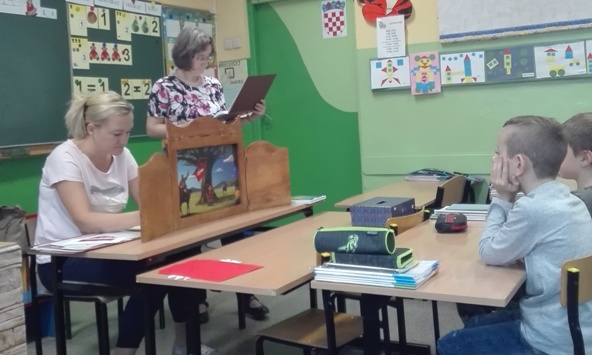 29.10 – 31.10.2018.Poznajemy miejsca pamięci narodowej…
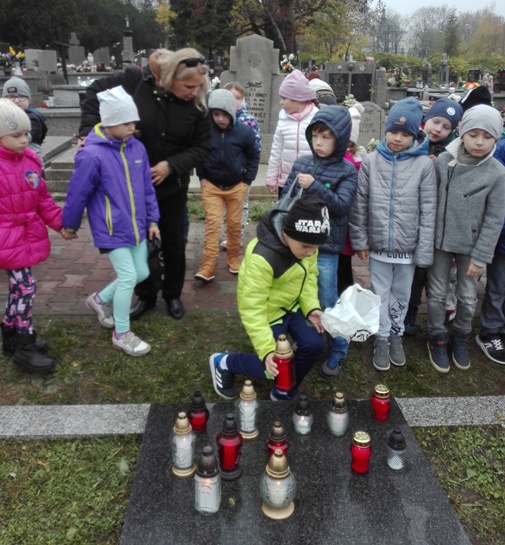 Uczniowie klas pierwszych odwiedzili pobliski cmentarz, aby oddać cześći zapalić znicze na Grobie Siedmiu Szewców, miejscowych bohaterów zamordowanych przez hitlerowców w czasie drugiej wojny światowej.
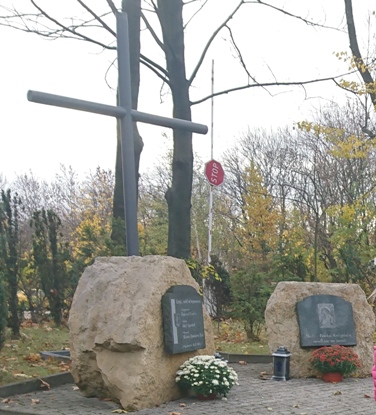 Uczniowie klas drugich zapalili znicze pod Pomnikiem Ofiar Katyńskich , który znajduje się przy kościele św. Antoniego w Gołonogu.
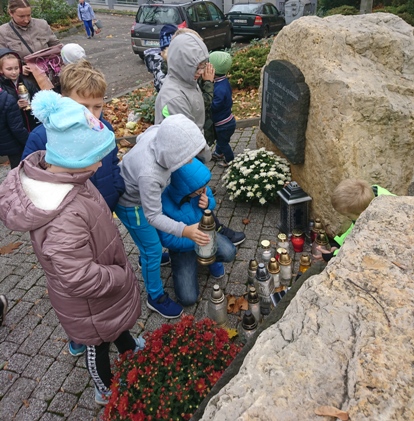 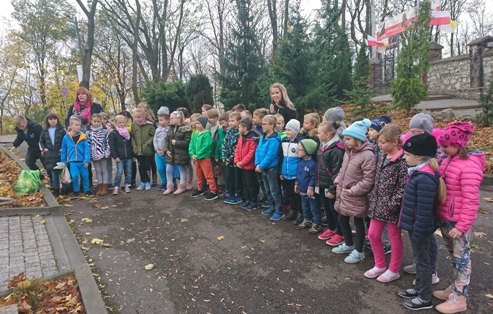 Trzecioklasiści udali się pod pomnik „Żołnierza Zwycięzcy” na Placu Józefa Bema w Gołonogu, poświęconego bohaterom walczącym o niepodległą Polskę. Chwilą ciszy i płonącymi zniczami uczcili pamięć poległych.
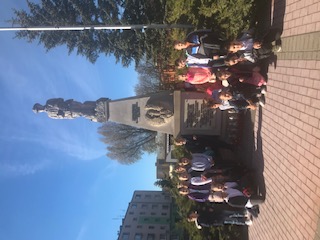 Dąbrowa dla Niepodległej
Uczniowie klas IV-VIII SP 18
Tak obchodziliśmy Narodowe Święto Niepodległości w 2017
10 listopada wydanie specjalne Panoramy na żywo – z okazji 99 rocznicy odzyskania przez Polskę niepodległości. Uświetnili ją uczniowie z klas IV, V, VI, chór szkolny oraz zespół taneczny „ABC”.
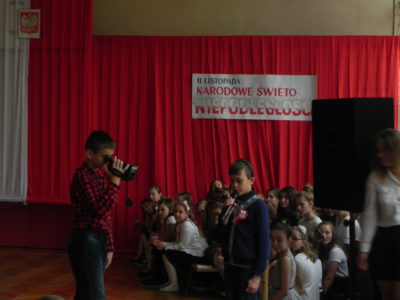 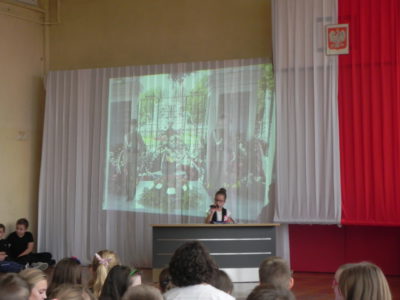 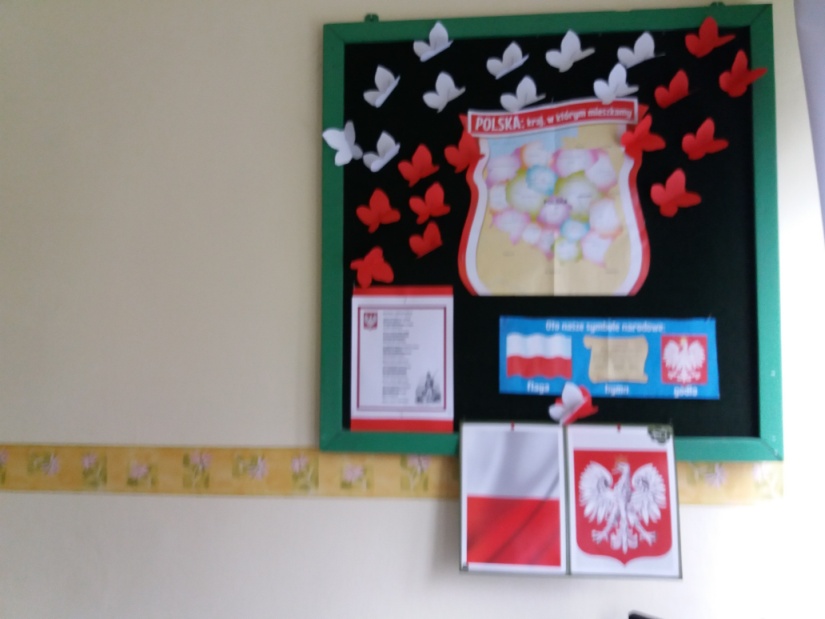 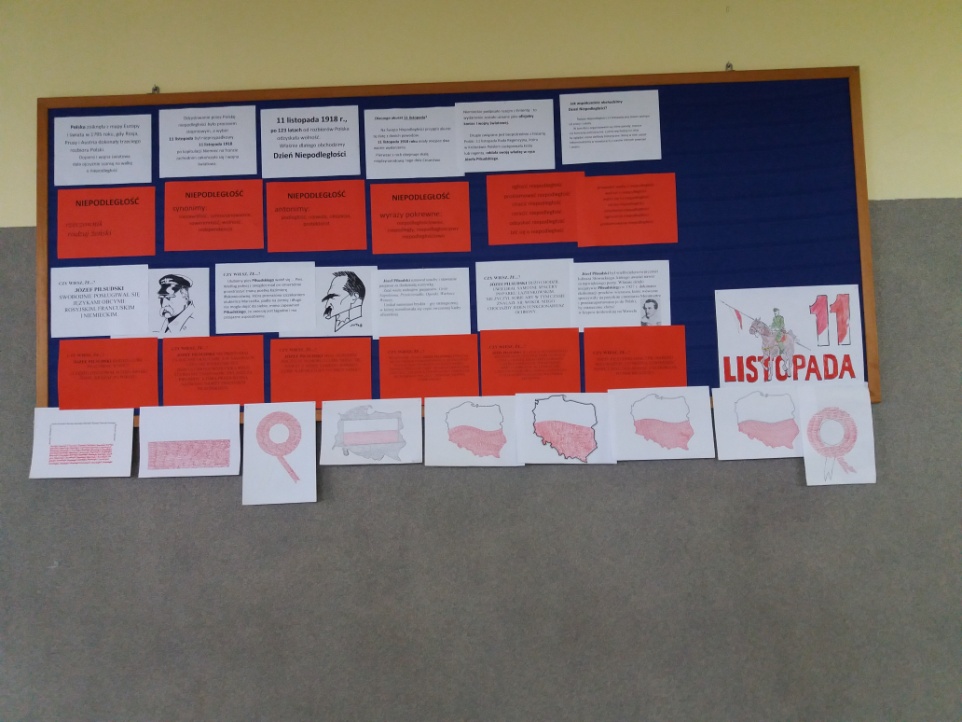 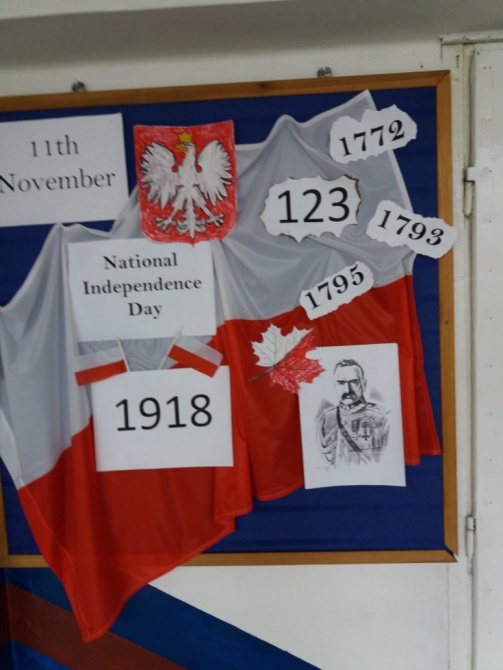 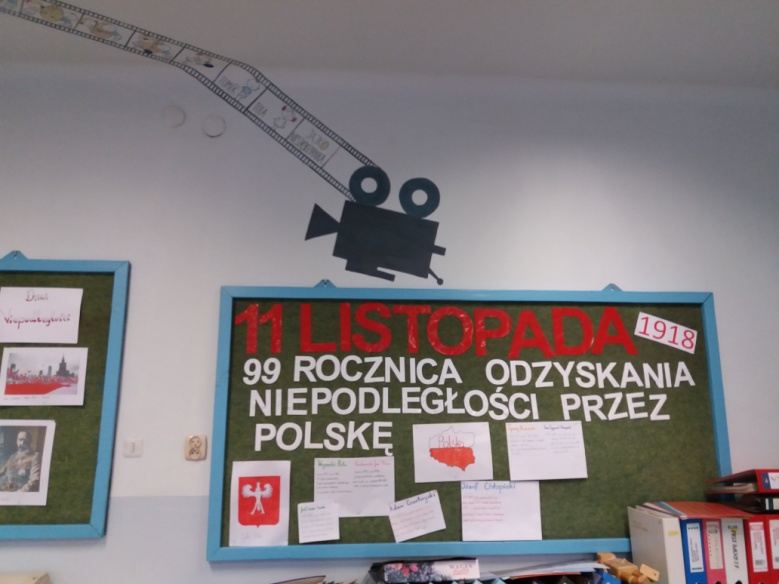 Apel Pamięci w 155. rocznicę wybuchu Powstania Styczniowego
23.01.2018 r. w Naszej szkole odbył się apel z okazji 155. rocznicy wybuchu powstania styczniowego przygotowany przez uczniów  klasy VI b i IV c pod kierunkiem nauczycieli historii.
      Uczniowie przedstawili genezę oraz  przebieg powstania styczniowego. Wróciliśmy pamięcią do bohaterów narodowych, przywódców Polaków w walce o wolność. Występ uatrakcyjniała prezentacja Powstanie styczniowe w malarstwie.
Rocznica Powstania Kościuszkowskiego
Braliśmy udział w przygotowanym  przez klasę IV c i V b apelu upamiętniającym 224 rocznicę Powstania Kościuszkowskiego.
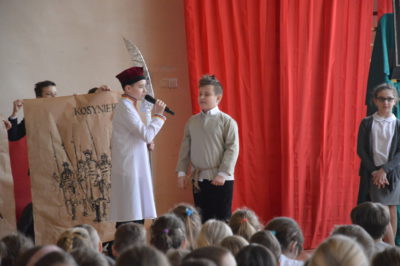 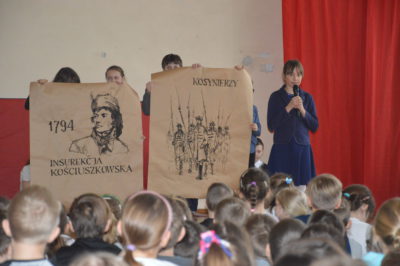 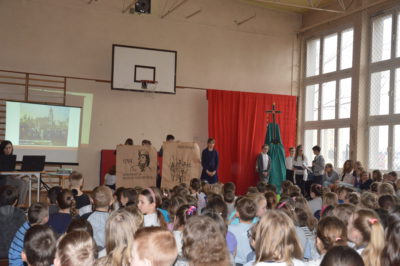 Gołonóg dla Niepodległości
Parafia  św. Antoniego lokalne przedszkola i szkoły wzięły udział w uroczystości GOŁONÓG DLA NIEPODLEGŁOŚCI 1918 – 2018, która odbyła się w Dąbrowie Górniczej 11 kwietnia, wpisując się w Nowennę Jubileuszową przed uroczystością 100-lecia odzyskania przez Polskę niepodległości. Mottem przewodnim uroczystości były słowa ks. Piotra Skargi Kto ojczyźnie służy, sam sobie służy.
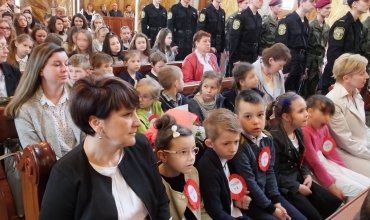 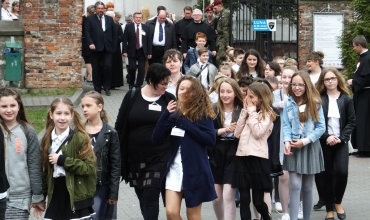 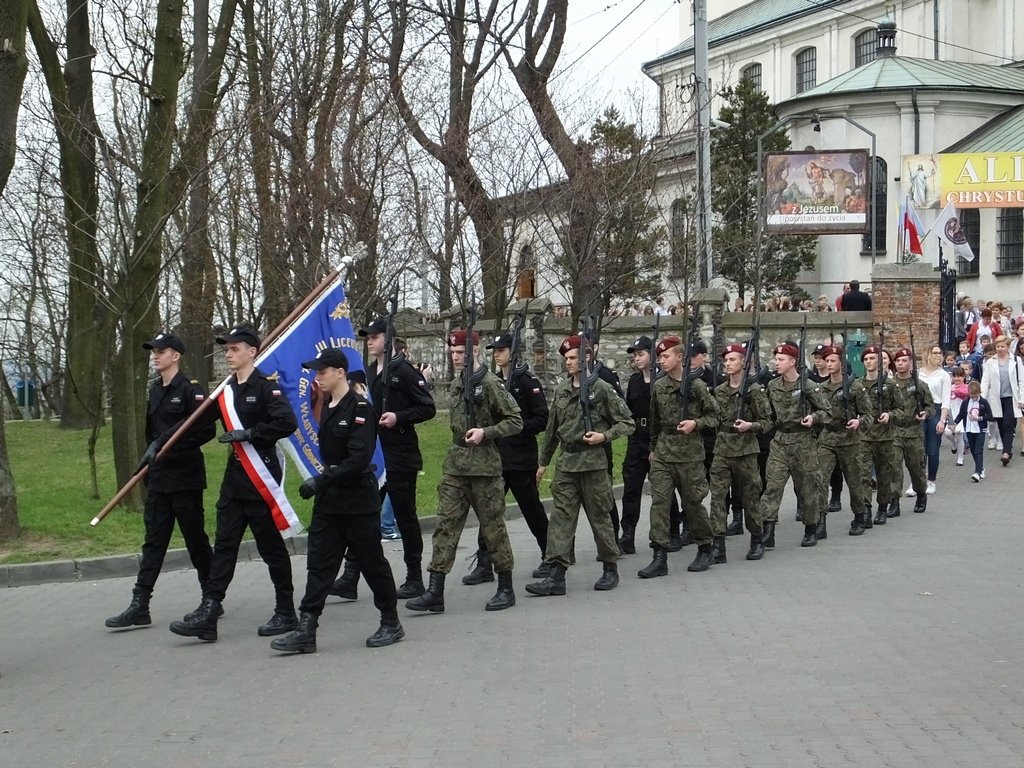 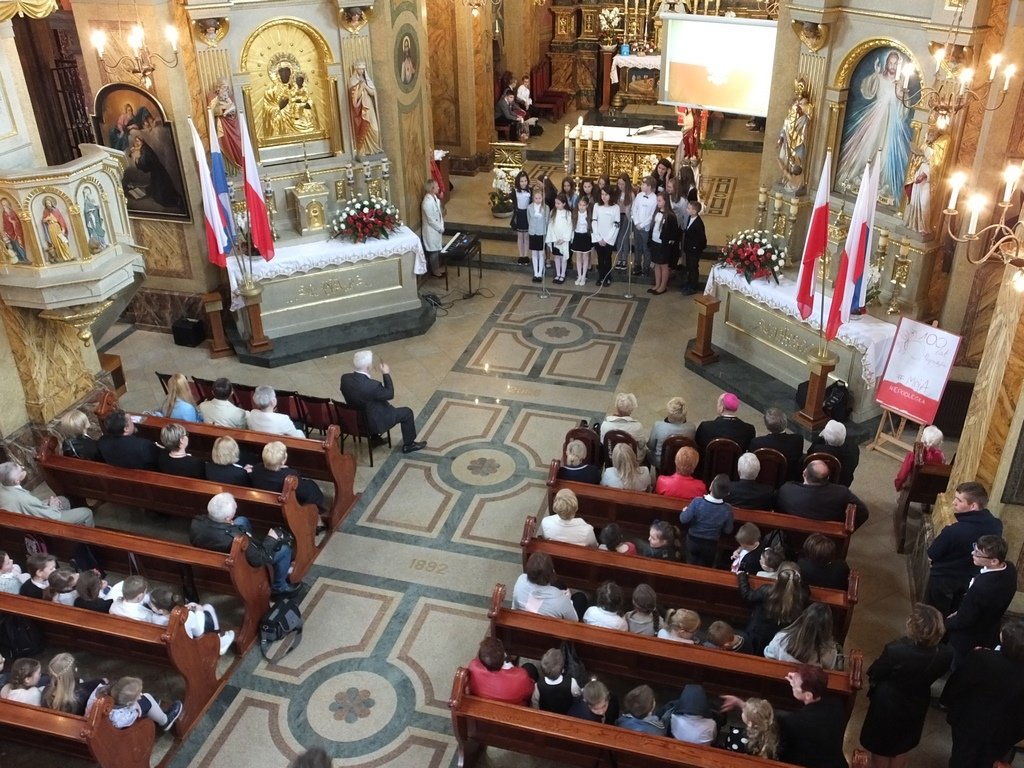 Gra Miejska: Zagłębiowski Kompas
Pogłębiając postawy historyczne; poszanowanie tradycji i symboli narodowych oraz rozwijając umiejętności współdziałania w grupie jako całościowego przygotowania do pełnienia różnych ról społecznych w przyszłym życiu wzięliśmy udział  w Grze Miejskiej- Zagłębiowski Kompas. W nagrodę w listopadzie uczestnicy gry pojadą na wycieczkę do Warszawy  zwiedzać gmach Sejmu.
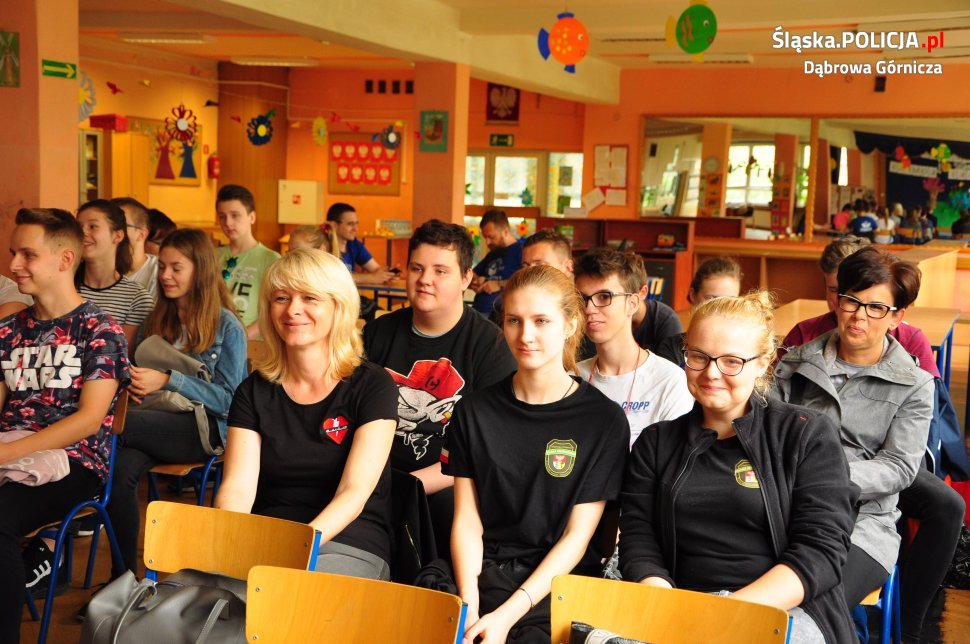 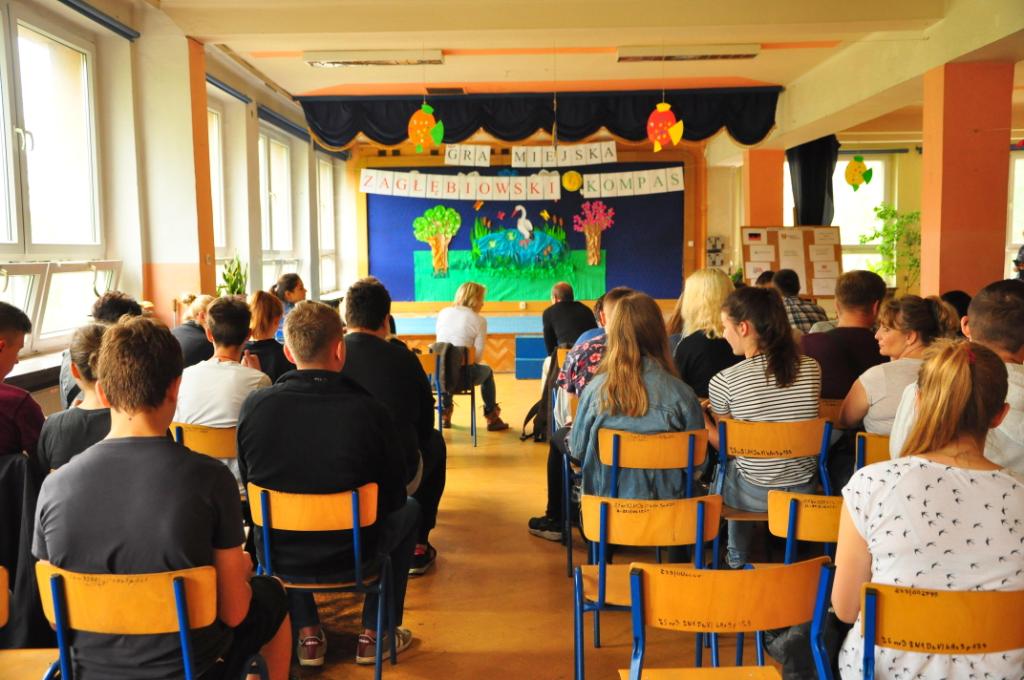 Warsztaty historyczne
17.10.2018 r. chętni uczniowie z klas 5 wzięli udział w warsztatach historycznych organizowanych przez Muzeum Miejskie Sztygarka. Podczas spotkania uczniowie dowiedzieli się w jaki sposób niepodległość rodziła się w Dąbrowie Górniczej oraz jaką rolę Józef Piłsudski  przypisywał Zagłębiu Dąbrowskiemu.
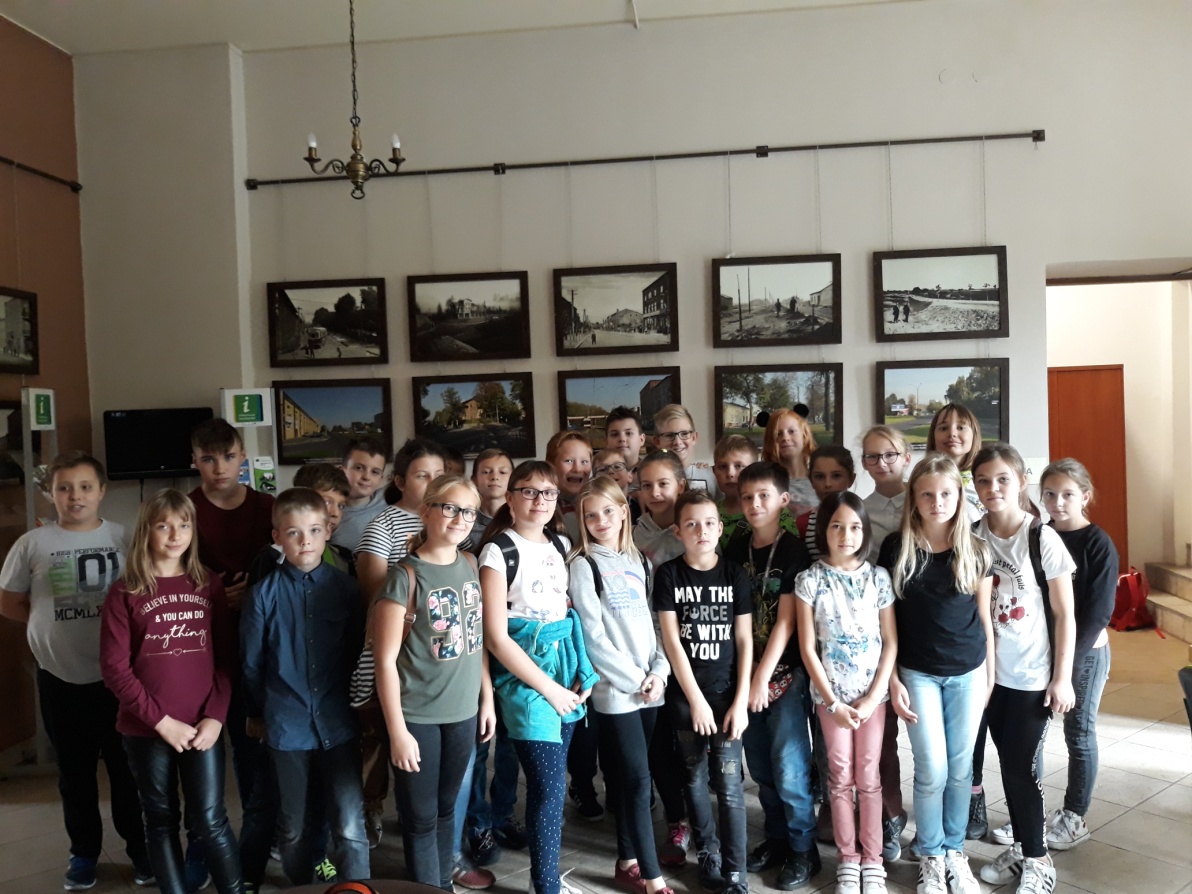 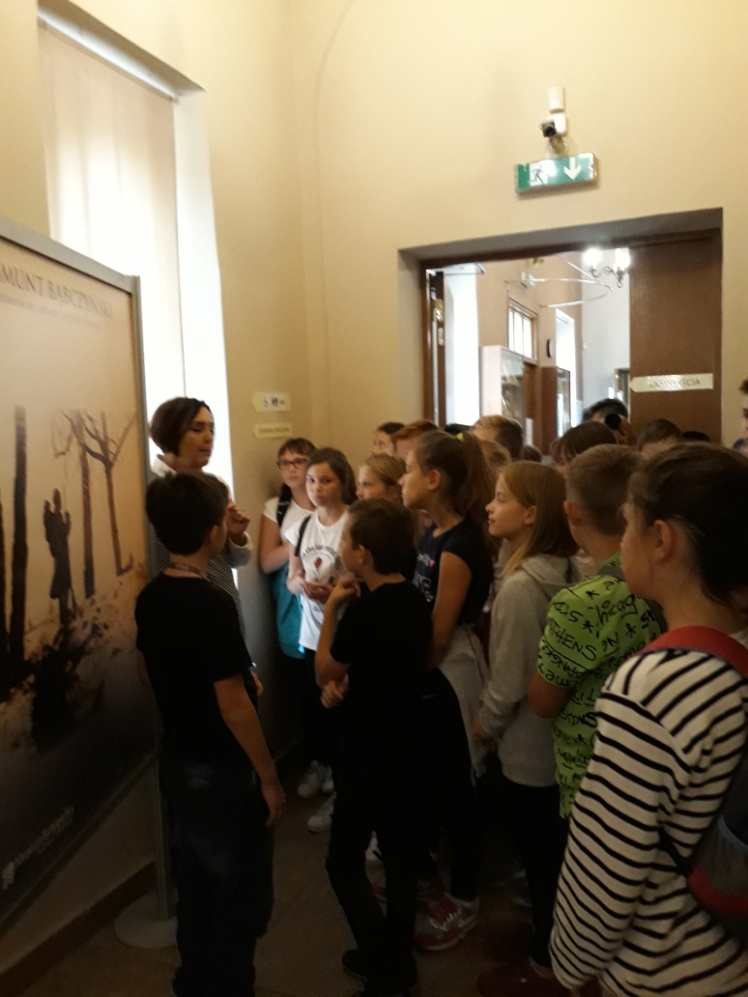 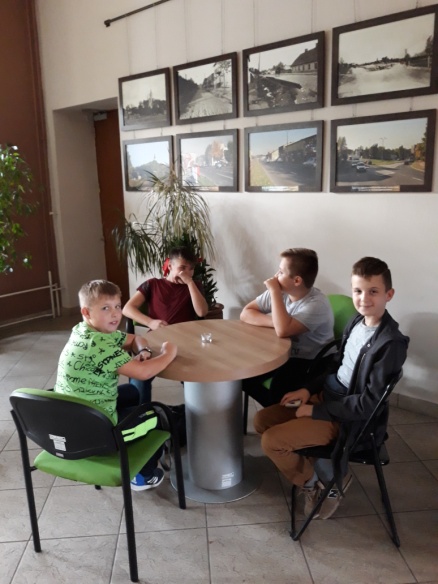 W drugiej części spotkania  obejrzeli wystawę Zygmunt Bąbczyński – Legionista, niezwykły dąbrowianin, dotyczącą czasów I  wojny światowej oraz działań militarnych Legionów Józefa Piłsudskiego, które dokumentował Zygmunt Bąbczyński, pierwszy fotograf w dziejach naszego miasta.
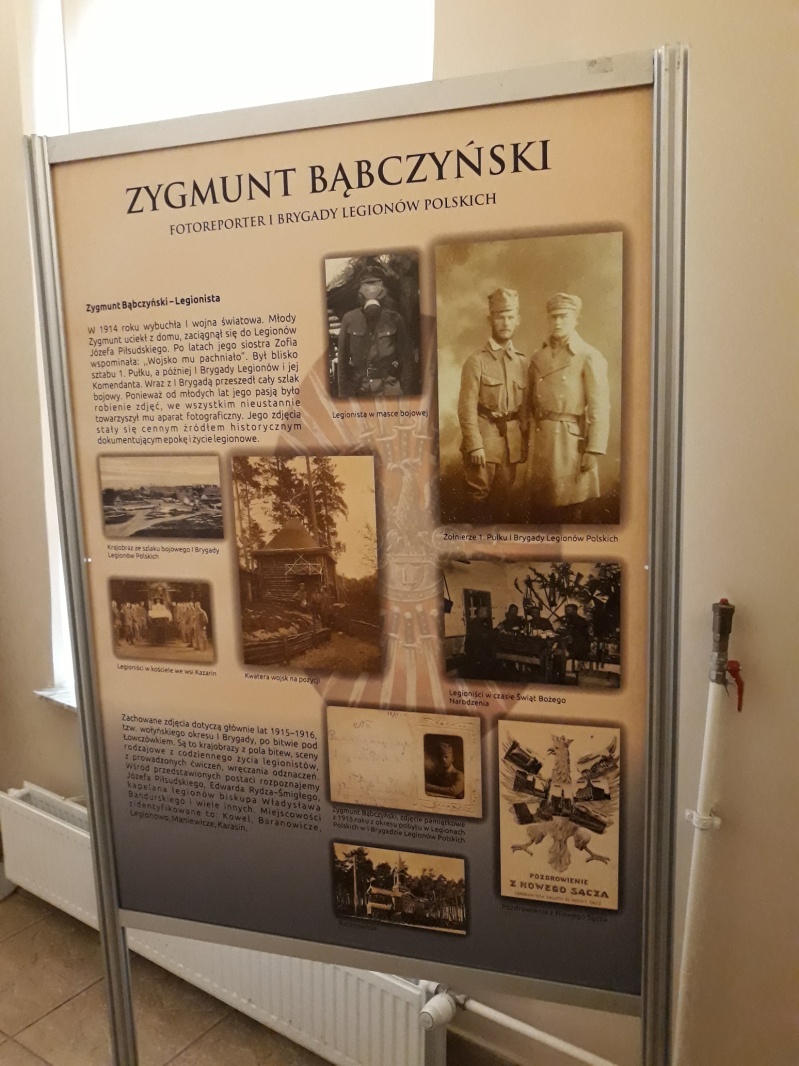 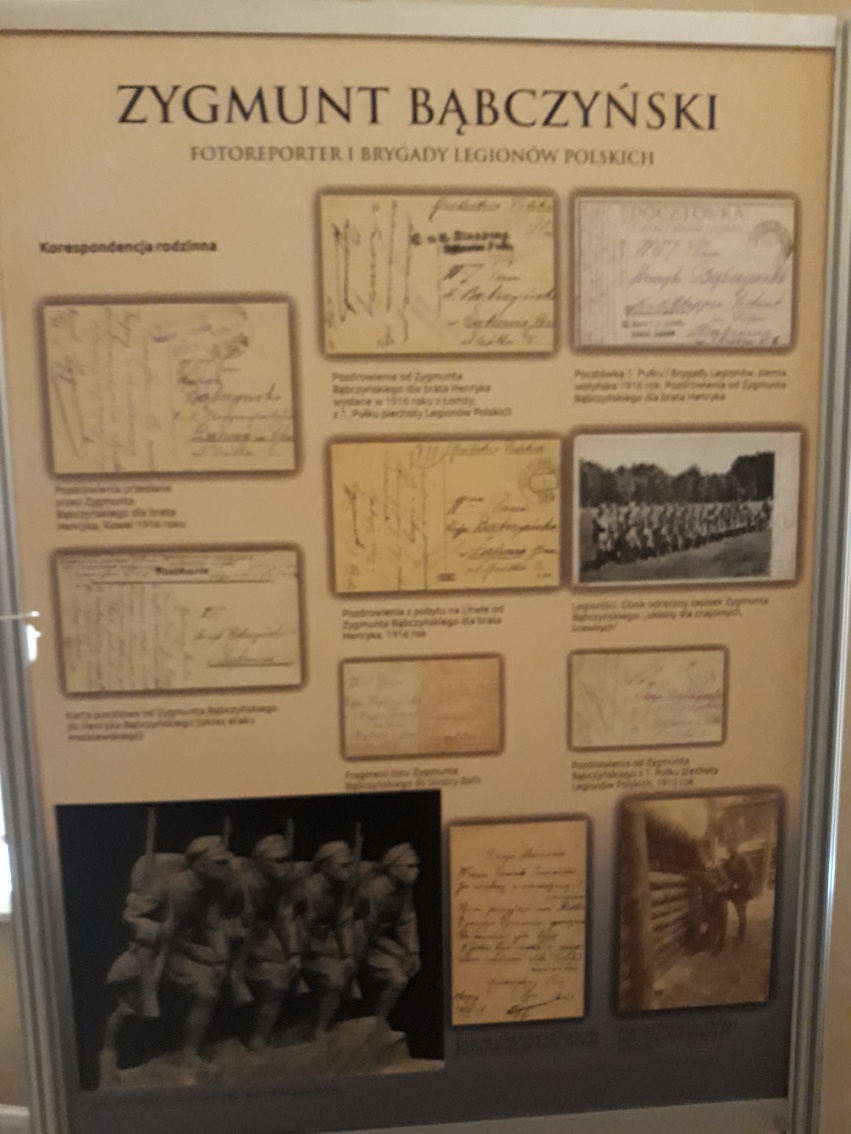 Dzień dla Niepodległej
W sobotę 27 października 2018 roku w Naszej szkole odbył Dzień dla Niepodległej. Uczniowie klas 4 – 8 rywalizowali w różnorodnych konkursach i zadaniach.
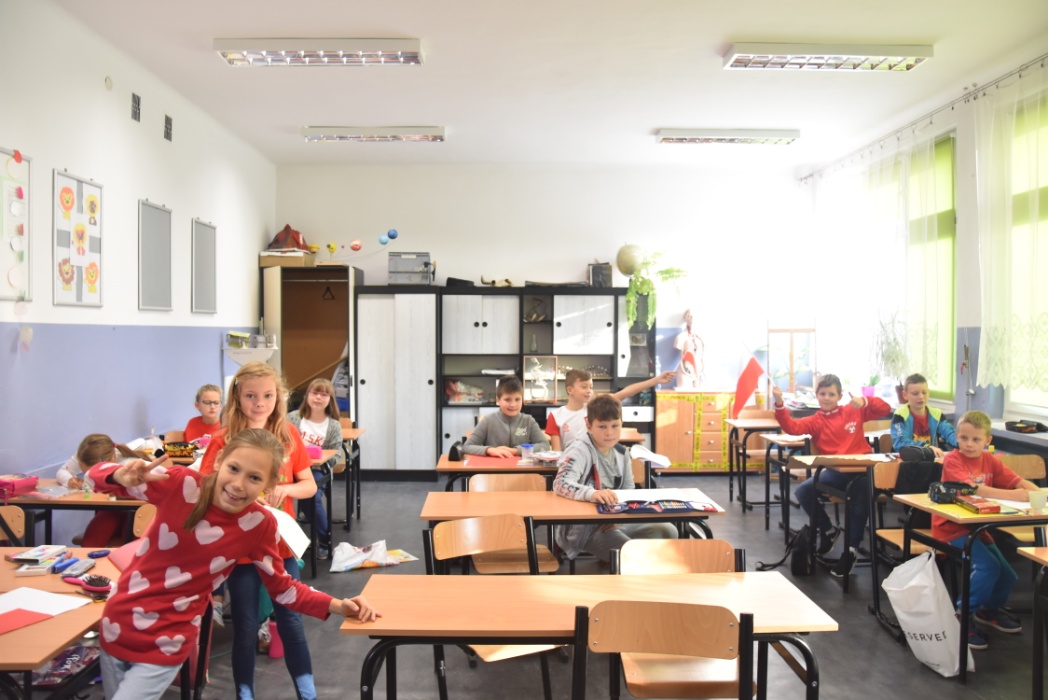 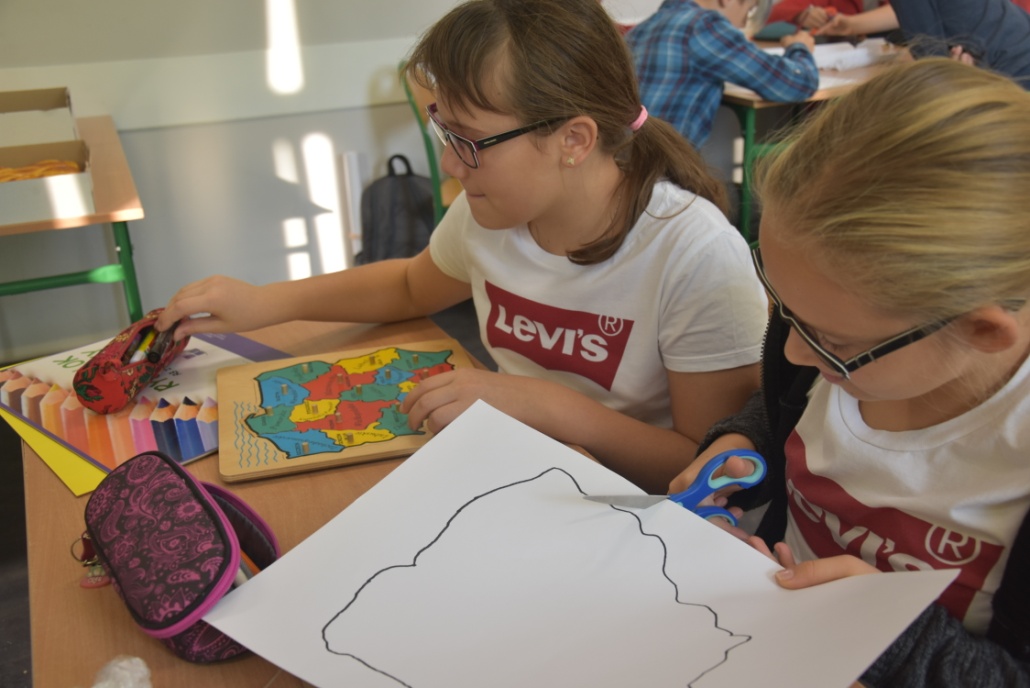 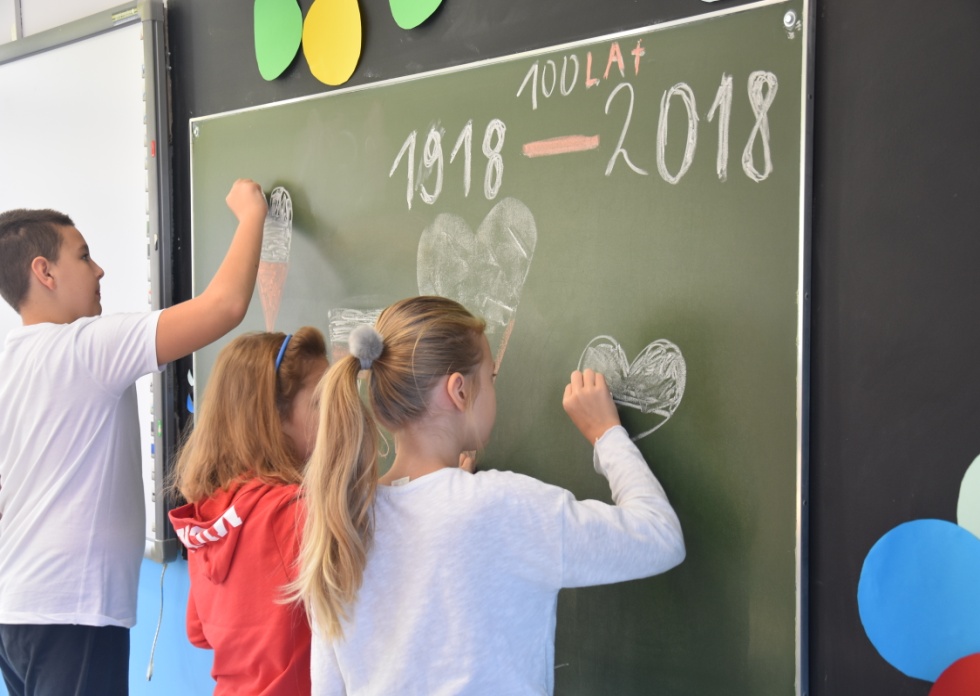 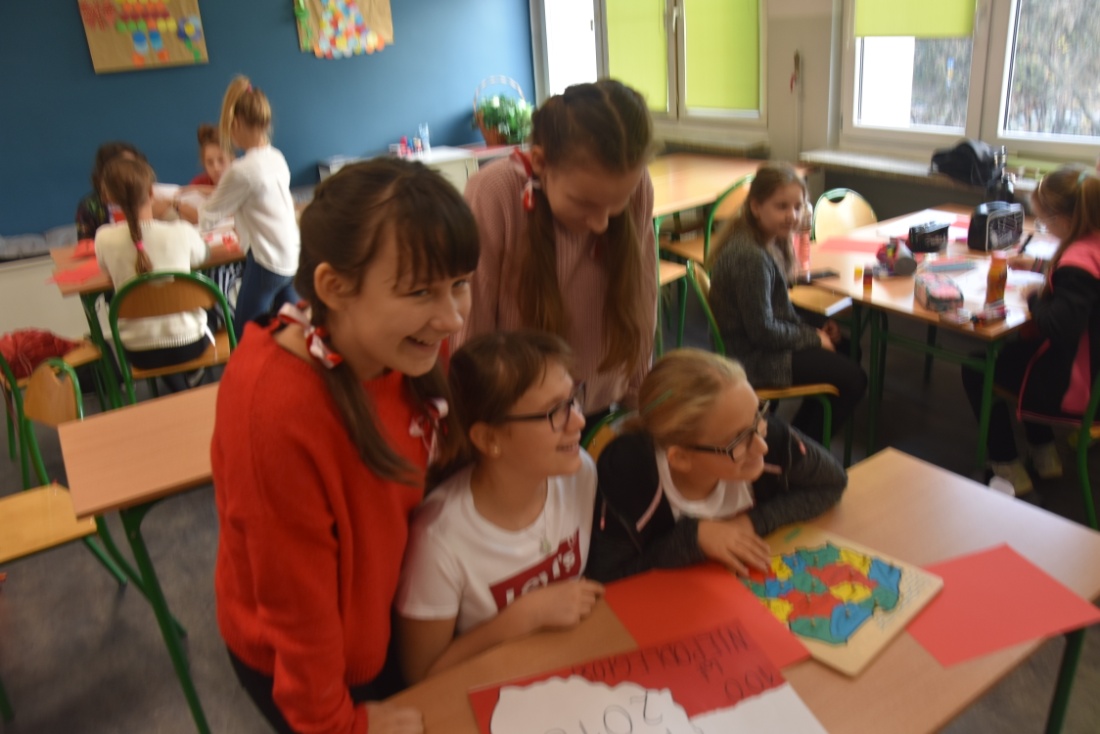 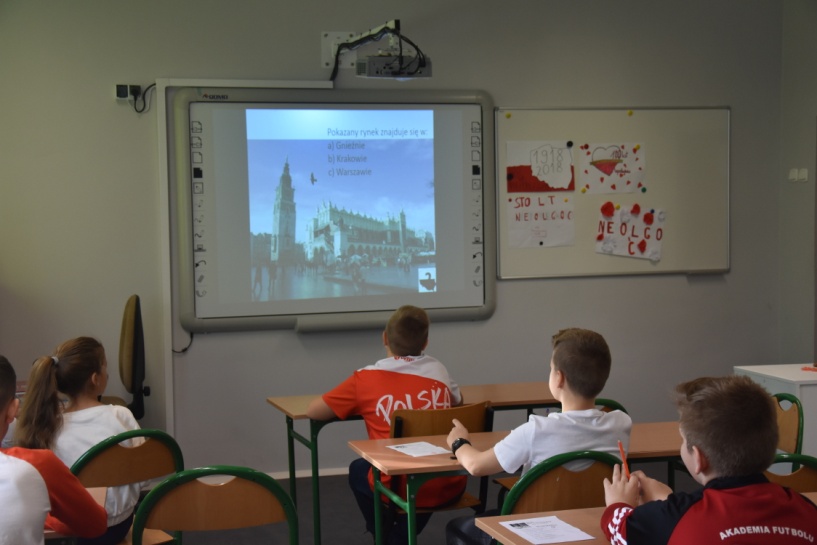 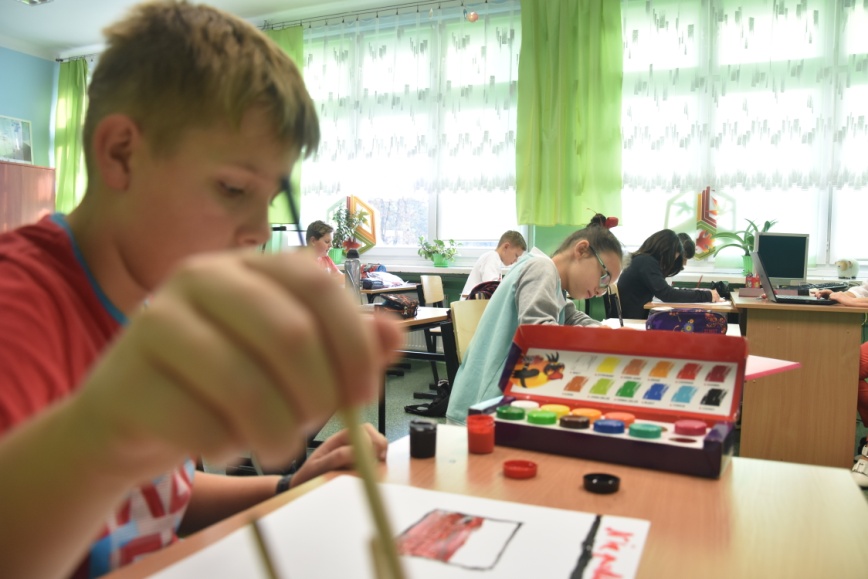 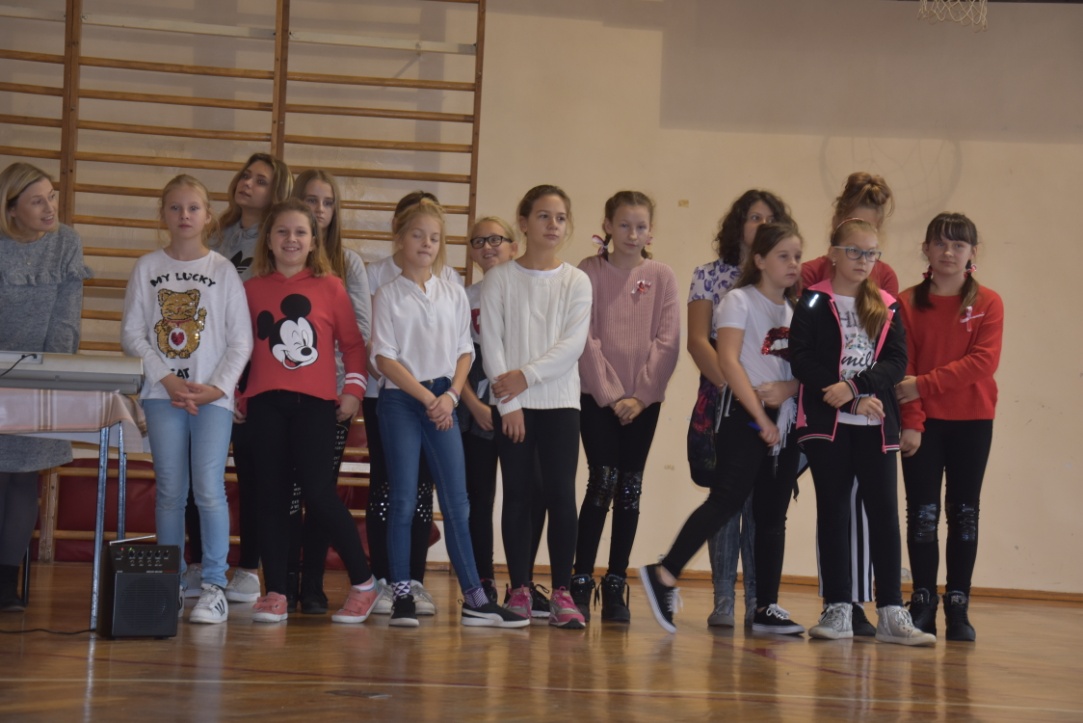 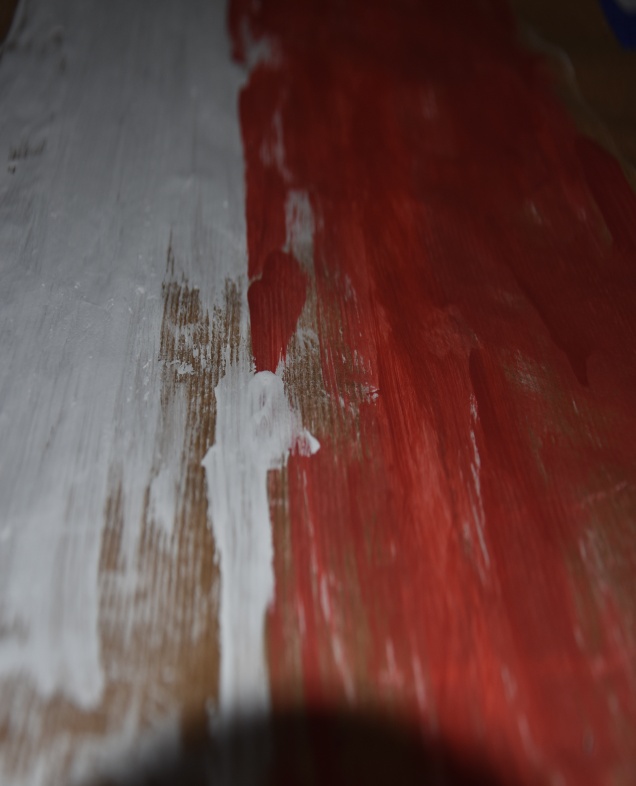 Koniec